Habit 2Begin with End in Mind
Dr. Kanwal Kaisser
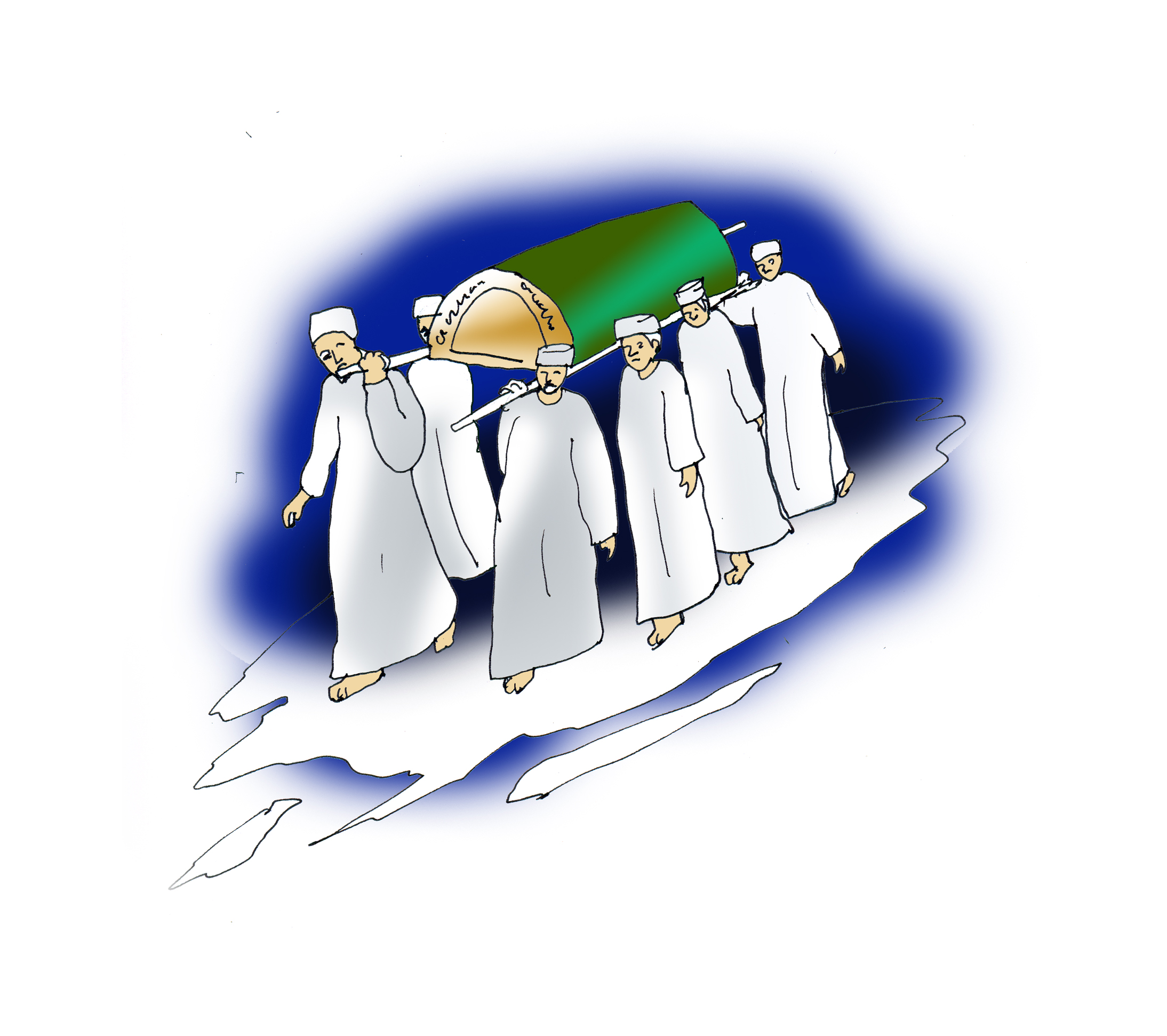 [Speaker Notes: Character, achievement, contribution …difference you made in their lives
Write down points…]
What we leave behind
It was narrated that Abu Hurairah said:
"The Messenger of Allahﷺ said: 'The rewards of the good deeds that will reach a believer after his death are: Knowledge which he taught and spread; a righteous son whom he leaves behind; a copy of the Qur'an that he leaves as a legacy; a mosque that he built; a house that he built for wayfarers; a canal that he dug; or charity that he gave during his lifetime when he was in good health. These deeds will reach him after his death.'” (Ibn majah)
Inner Guidance system
Circle of Concern
Circle of Influence
Habit 2 in Our Paradigms
Begin with end in Mind
Feeling
Thoughts
Behavior
[Speaker Notes: Image, picture, paradigm of the end of your life]
Understanding your destination
اهْدِنَا الصِّرَاطَ الْمُسْتَقِيمَ
Show us the straight way, (1:6)

كُلُّ نَفْسٍ ذَائِقَةُ الْمَوْتِ ۗ وَنَبْلُوكُم بِالشَّرِّ وَالْخَيْرِ فِتْنَةً ۖ وَإِلَيْنَا تُرْجَعُونَ 

Every soul shall have a taste of death: and We test you by evil and by good by way of trial. to Us must ye return.(Al-Anbiyaaa:35)
[Speaker Notes: Victories at expense of valuable things in life]
What is deeply important for you?
All things are created twice
Measure twice and cut once
Personal Leadership
[Speaker Notes: Making house, starting a business, parenting and kids education
First creation: Leadership…..doing the right things
Second creation: management…..Doing things right]
What is Jannah
Abu Hurayrah, ra, reported that the Messenger of Allahﷺ , said, "Allah, the Exalted, has said: 'I have prepared for my righteous slaves what no eye has seen, no ear has heard, and the mind of no man has conceived.' If you wish, recite:
'No person knows what is kept hidden for them of joy as a reward for what they used to do.' " [Al-Bukhari,   32:17]
Shahabah used to smell Jannah
It was narrated from Anas bin Malik that the Messenger of Allah (ﷺ) said:
“There are three things, whoever has them has found the taste of faith (One of the narrators) Bundar said: ‘The sweetness of faith; When he loves a man and only loves him for the sake of Allah. When Allah and His Messenger are more beloved to him than anything else; and when being thrown into the fire is dearer to him than going back to disbelief after Allah has saved him from it.”
(Ibn Majah)
By Design or Default?
People
Circle of Concern
Circle of Influence
Principles
[Speaker Notes: We reactively live by the script handed to us by family/people/circumstances/past habits]
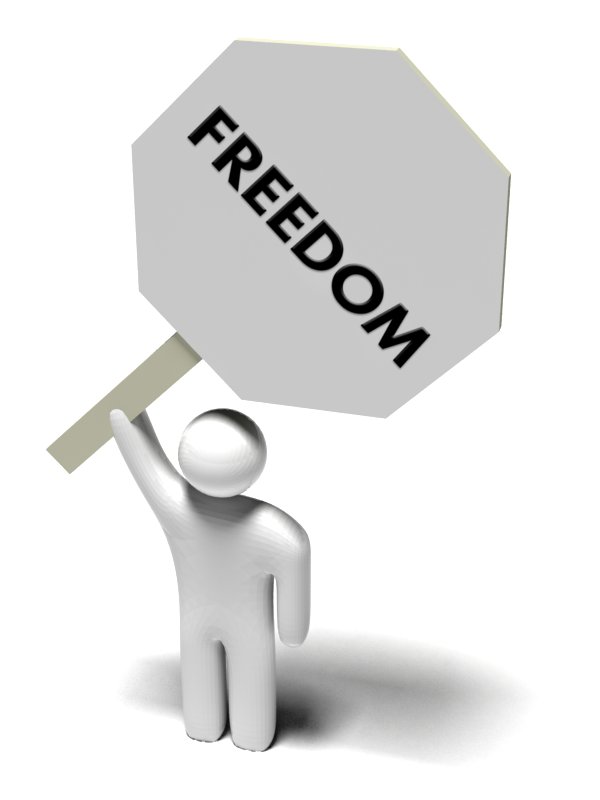 Stimulus
Response
[Speaker Notes: Habit 1: you are creator
Habit 2: your first creation]
Leadership vs Management
Parenting Leadership vs Management
Working Leadership vs Management
Habit 2 Management Paradigm
Begin with end in Mind
Control
Efficiency
Rules
Habit 2 Leadership Paradigms
Begin with end in Mind
Direction
Purpose
Family Feeling
[Speaker Notes: Win war, not battle]
Re-Scripting
يَا أَيُّهَا الَّذِينَ آمَنُوا قُوا أَنفُسَكُمْ وَأَهْلِيكُمْ نَارًا)At-Tahrim:6(
Security
CENTER
Wisdom
Guidance
Power
[Speaker Notes: Security: Sense of worth
Guidance: Source of direction 
Wisdom: Balance
Power: capacity to act]
Alternative Centers
Recognize your Centre
Security
Spouse
Centeredness
Wisdom
Guidance
Power
Most Enduring Growth-producing relationship
And of His signs is that He created for you from yourselves mates that you may find tranquillity in them; and He placed between you affection and mercy. Indeed in that are signs for a people who give thought.
 (Ar-Rum:21)
A different Story
Strong Emotional Dependence 
Vulnerable to moods, feelings, behavior and treatment of spouse
Increase in responsibilities and we revert to our old behavior 
Need and conflict are compounded 
Love-Hate, bitterness, aggressiveness, withdrawal, resentment shows
Resort to sarcasm, cutting humor, criticism
Spouse Centeredness
Security: phantom

Guidance: Based on emotion of moment

Wisdom: Lost

Power: Negative interaction
Security
Family
Centeredness
Wisdom
Guidance
Power
Accountability on Silah Rahmi
O mankind, fear your Lord, who created you from one soul and created from it its mate and dispersed from both of them many men and women. And fear Allah , through whom you ask one another, and the wombs. Indeed Allah is ever, over you, an Observer. (An-Nisa:1)
Family Elements
Vulnerable to Family cultures 
No emotional freedom
No power to raise kids as they like
They become upset, reacting immediately to concern
May yell, scream or over-react at kid
Love children conditionally
Family Centeredness
Security: Family tradition, culture, repute

Guidance: What family considers right

Wisdom: Family narcissism

Power: Limited actions
Security
Money
Centeredness
Wisdom
Guidance
Power
Virtues of Spending
Who spend [in the cause of Allah ] during ease and hardship and who restrain anger and who pardon the people - and Allah loves the doers of good; (Ale-Imran:134)
Money Obsession
Many people face economic worries

Anxious, uneasy, protective, defensive

Often put aside family and other priorities
Money Centeredness
Security: Limited…. Assessed by money 

Guidance: Profit 

Wisdom: Money making lens 

Power: Temporary
Security
Work
Centeredness
Wisdom
Guidance
Power
Hard Work Appreciated
And that there is not for man except that [good] for which he strives (An-Najm:39)
Work =Life
Workaholics

Sacrifice of health, relationships and other important areas of life

Fundamental identity comes from work
Work Centeredness
Security: Only comfortable when working 

Guidance: Based on needs and expectations of work

Wisdom: Work is life

Power: Actions limited by work role models
Security
Possession
Centeredness
Wisdom
Guidance
Power
Balance in Materialism
And whatever thing you [people] have been given - it is [only for] the enjoyment of worldly life and its adornment. And what is with Allah is better and more lasting; so will you not use reason? (Al-Qasas:60)
Driving force
Tangible: clothes, cars, home, jewelry etc

Intangible: fame, glory, social prominence 

Very superficial Center
Possession Centeredness
Security: Social Status, Compare what you have and what others have

Guidance: Based on what will protect, increase or better display your posessions

Wisdom: See world in terms of comparative economic and social relationships

Power: From material or social prominence
Security
Pleasure
Centeredness
Wisdom
Guidance
Power
Pleasures of this life
And the worldly life is not but amusement and diversion; but the home of the Hereafter is best for those who fear Allah , so will you not reason? (Al-An’am:32)
Fun and Pleasure
Instant gratification is available and encouraged
Media being major influencer
Life style graphically portrayed but natural result is seldom accurately seen
No deep and lasting fulfillment in life
Narcissistic attitude
Pleasure Centeredness
Security: Short lived and anesthetizing 

Guidance: Based on what gives most pleasure

Wisdom: What is in it for me

Power: Negligible
Security
Friend/Enemy
Centeredness
Wisdom
Guidance
Power
Criterion of Friendship
وَتَعَاوَنُوا عَلَى الْبِرِّ وَالتَّقْوَىٰ ۖ وَلَا تَعَاوَنُوا عَلَى الْإِثْمِ وَالْعُدْوَانِ ۚ

And cooperate in righteousness and piety, but do not cooperate in sin and aggression
(Al-Ma’idah:2)
Love Hate Friendships
Mostly young people
High degree of dependence on moods, behaviors, feelings and attitudes of others
Enemy Centeredness is very common
Preoccupied with injustice of enemy
Friend/Enemy Centeredness
Security: Dependent/Volatile 

Guidance: What will they think?/What will thwart them?

Wisdom: Social Lens/Defensive, over reactive, paranoid

Power: Social comfort zone/Anger, envy, resentment
Security
Religious
Centeredness
Wisdom
Guidance
Power
[Speaker Notes: Security: Sense of worth
Guidance: Source of direction 
Wisdom: Balance
Power: capacity to act]
Enter into Islam fully
O you who have believed, enter into Islam completely [and perfectly] and do not follow the footsteps of Satan. Indeed, he is to you a clear enemy.(Al-Baqarah:208)
Balance of Rights and Responsibilities
Obsessed with worship and projects
Insensitive to pressing human needs around them
Often live in compartments, acting and thinking and feeling in certain ways in religious gatherings and totally different ways in other places
Religious Centeredness
Security: Religious labels and comparisons

Guidance: How others will evaluate your actions in light of religious teaching

Wisdom: See life as ‘Believers’ and ‘Non Believers’

Power: Perceived
Security
Self
Centeredness
Wisdom
Guidance
Power
Islam Protects from Stinginess
وَمَن يُوقَ شُحَّ نَفْسِهِ فَأُولَٰئِكَ هُمُ الْمُفْلِحُونَ

And whoever is protected from the stinginess of his soul - it is those who will be the successful.(Al-Hashr:9)
Selfishness at Peak
Most common center 
Violates the values of most people
Self-Centeredness
Security: Constant change and shift

Guidance: If it feels good/ What I want/ What I need/What’s in it for me?

Wisdom: View world how anything affects you

Power: Limited to own resources and no interdependence
To get in touch….
Dr. Kanwal Kaisser

Dr. Kanwal Kaisser @ HamarayBachchay


 hbheadoffice@gmail.com
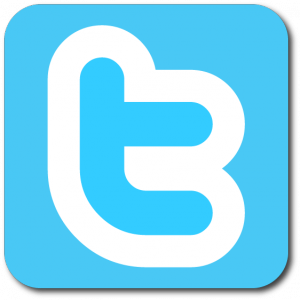 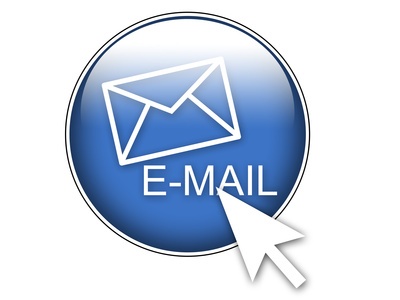